ᏣᎳᎩ 101
Where are you from, Where were you born?
ᎢᏣᏓ°ᏛᏛᎲᎦ!	(5 ᎢᏯᏂ ᎠᏂᏴᏫ!)itsadatvdvhvga!	(5 iyani aniyvwi!)
“gatsv hinela nogwu?”
“gatsv dihegv?”
“hvga iyani aniyvwi detsadatina’v’i?”
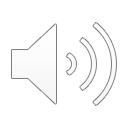 Stop! Grammar time.
Set A
Set B
sing.	dual		pl.
1. Tsi- / g- 	incl. in(i)-   id(i)-  
 		excl. osd(i)- ots(i)-
2. h(i)-	sd(i)-		its(i)-
3. a- / g-	   ø		an(i)-
sing.	  dual	  	pl.
1. agi-/agw- incl. gin(i)-  ig(i)-
 		excl. ogin(i)-  og(i)-
2. ts(a)-	sd(i)-		its(i)-
3. u-		  ø		un(i)-
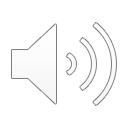 ᎦᏨ ᏗᎮᎬᎢ?Gatsv dihegv’i?
Chapel Hill, NC tsinela nogwu, asehno...
Birmingham, AL digegv’i. (banjo tsinigeni gadu’i!)
ᎦᏨ ᏗᏰᎬᎢ?Gatsv diyegv’i?
Earth (elohi) ganela Superman, nogwu.
Gatsv diyegv’i? (Krypton)
ᎦᏨ ᏣᏕᏁᎢ?Gatsv tsadene’i?
Hi’a usdi’i kila udenv’i!
Chattanooga, TN agwadenv’i.
Gatsv tsadene’i?
(3 iyani aniyvwi ditsitvdvhvga!)
ᎤᏐᏱ ᎦᏛᎬᎢ…usoyi gadvgv’i...
Digwenvsv’i  =  digegv’i 
Ditsenvsv’i  = dihegv’i
tsuwenvsv’i = diyegv’I

Detsadatina’v’i = sidanelv tsatseli’i
Kagi iyusdi = kagohno
Kagi iyusdi = gedo iyusdi dudo’a?
ᎨᏙ    ᎢᏳᏍᏗ ᎤᎸᏉᏗ ᎤᏛᏁᏘ ᎤᏍᏗ ᏣᏂ?Gedo iyusdi ulvkwodi udvneti usdi tsani?
Tsani usdi’i –
Gedo iyusdi ulvkwodi udvneti?
ᎤᎸᏉᏗᏍᎪ?  ᎠᎴ ᎨᏍᏗ ᏳᎸᏉᏗ°Ꭸ?Ulvkwodisgo? Ale gesdi yulvkwodike?
ᎤᎸᏉᏗ!
Ulvkwodi!
ᎨᏍᏗ ᏳᎸᏉᏗ!
Gesdi yulvkwodi!
ᎤᎸᏉᏗᏍᎪ? ᎠᎴ ᎨᏍᏗ ᏳᎸᏉᏗ?
ᎨᏍᏗ  ᏳᎸᏉᏗ      
Gesdi yulvkwodi
ᎤᎸᏉᏗ!
ulvkwodi!
ᎤᎸᏉᏗᏍᎪ? ᎠᎴ ᎨᏍᏗ ᏳᎸᏉᏗ?Ulvkwodisg?  	Ale gesdi yulvkwodi?
ᎨᏙ 	  ᎢᏳᏍᏗ ᎤᏛᏁᏘ ᎤᎸᏉᏗ?Gedo iyusdi udvneti ulvkwodi?
ᎤᏓᏂᏏᏅᏍᏗ ᎤᎸᏉᏗudanisinvsdi ulvkwodi!
ᎨᏙ 	  ᎢᏳᏍᏗ ᎤᏛᏁᏘ ᎤᎸᏉᏗ?Gedo iyusdi udvneti ulvkwodi?
Tsunelidiyi ulvkwodi.
ᎨᏙ 	 ᎢᏳᏍᏗ ᎤᏛᏁᏘ ᎤᎸᏉᏗ?Gedo iyusdi udvneti ulvkwodi?
Utsoyisdi ulvkwodi
ᎨᏙ    ᎢᏳᏍᏗ ᎤᏛᏁᏘ ᎤᎸᏉᏗ?Gedo iyusdi udvneti ulvkwodi?
Utlvdiyi ulvkwodi.
(ayvsgwu agitlvdiyi agilvkwodi!)
ᎨᏙ    ᎢᏳᏍᏗ ᏣᎸᏉᏗ ᏣᏛᏁᏘ?Gedo iyusdi tsalvkwodi tsadvneti?
Tsisgwa: “gedo iyusdi tsalvkwodi tsadvneti, Yona?”
Yona: “atsadi agigisdi agilvkwodi! Nihina?”
Tsisgwa: “akinogisdi agilvkwodi!”

Gedo iyusdi ulvkwodi udvneti Yona? Tsisgwahno?
5 iyani aniyvwi ditsitvdvhvga, gedo iyusdi tsunilvkwodi unadvneti!